RADYASYON FİZİĞİNDE KULLANILAN TANIM VE BİRİMLER
Radyasyon enerji birimi
Elektron volt

Aktivite Birimleri
Curie ve Becquerel

Işınlama Doz Birimleri
Röntgen, Coulomb/kg

Absorblanan Doz Birimleri
Rad, Gray

Eşdeğer Doz Birimleri
Rem, Sievert

Efektif Eşdeğer Doz Birimleri
RADYASYON FİZİĞİNDE KULLANILAN TANIM VE BİRİMLER
Radyasyonun enerji birimi: (elektron volt)
Etkileştiği maddede değişiklik yaratabilme kabiliyetini yansıtır
Elektron volt (eV): bir elektronun 1 voltluk potansiyelde hızlandırılması ile kazandığı enerjidir. 

1000 eV: 1 kilo elektron volt (KeV)
1000 KeV: 1 Mega elektron volt (MeV) 

Nükleer Tıp’ta enerjileri KeV cinsinden radyoizotoplar kullanılır (Tc99m: 140 KeV gama ışını)
RADYASYON FİZİĞİNDE KULLANILAN TANIM VE BİRİMLER
Aktivite Birimleri: (Curie, Becquerel)
Her radyoizotop için saniyede bozunan atom sayısı farklıdır
Curie (Ci): Saniyede 3.7x1010 parçalanma veren madde miktarı
Becquerel (Bq): Saniyede 1 parçalanma veren madde miktarı

Işınlama Doz Birimleri: (Röntgen, Coulomb)
X ya da gama ışınları tarafından havada oluşturulan iyonizasyon miktarına ışınlama denir. 
Bir yörünge elektronunun atomdan uzaklaşması olayına iyonizasyon denir. Atom (+), elektron (-) olduğundan iyon çifti oluşturur.
Röntgen: 1 cm3 havada 2.58x104 coulombluk yük taşıyan aynı işaretli iyon sayısı 
1 R:  2.58x104  Coulomb/kg
Bu birimler X ve gama ışınlarının havada oluşturdukları etkileri belirtir.
RADYASYON FİZİĞİNDE KULLANILAN TANIM VE BİRİMLER
Absorblanmış Doz Birimleri: (Rad, Gray)
RAD: 1 gr dokuda 100 erg’lik enerji absorbsiyonu oluşturan radyasyon miktarıdır
GRAY: 1 kg dokuda 1 Joue’lük enerji absorbsiyonu oluşturan radyasyon miktarıdır 
Her iki birim de herhangi bir radyasyonun bir ortamdaki enerji absorbsiyonu için kullanılır
1 Gray: 100 rad 
Eşdeğer Doz Birimleri: (Rem, Sievert)
Eşdeğer Doz: Bir doku ya da organ üzerinden, söz konusu radyasyonun ağırlık faktörü uygulanmış olarak ortalaması alınan soğurulmuş dozdur
REM: Radyasyonun cinsine ve enerjisine göre oluşan biyolojik hasarı belirleyen doz birimidir
1 rem: 1 rad x Faktör           1Sv: 1 Gy x Faktör
1 Sievert (Sv): 100 Rem
RADYASYON FİZİĞİNDE KULLANILAN TANIM VE BİRİMLER
Efektif Eşdeğer Doz Birimleri: (Rem, Sievert)

Radyasyonun etkisi soğurulmuş doza (rad), ışınımın enerjisi ve cinsine (ağırlık faktörü) bağlı olduğu kadar organ ya da dokuya (doku faktörü) da bağlıdır.

Efektif eşdeğer doz: rad x ağırlık faktörü x doku faktörü
RADYOAKTİF BOZUNMA
Çekirdekteki fazla enerji nedeniyle çekirdekten parçacık fırlaması olayına radyoaktif bozunma,

Radyoaktif bozunma sırasında çekirdekten salınan enerjiye ise radyasyon denir
RADYASYON ÇEŞİTLERİ
İyonlaştırıcı radyasyon
İçine girdiği ortamı iyonlara ayrıştıran radyasyon 
Elektromanyetik radyasyon (X ışınları, gama ışınları) 
Parçacık radyasyon (alfa ışınları ve beta ışınları)

İyonlaştırıcı olmayan radyasyon
Mor ötesi (ultraviyole) ışınlar, görünür ışık ve kızılötesi (IR) ışınlar ile mikro dalgalar ve radyo frekansı (RF) (mobil ve cep telefonları, radarlar, trafolar, bilgisayarlar, FM vericileri vb.)
[Speaker Notes: Carptığı maddede yuklu partikuller olusturan radyasyona iyonlastırıcı radyasyon denir. Radyasyonun madde ile etkileşmesi sonucu iyonizasyon oluşur. İyonizan
radyasyon her turlu canlıya zarar verebilir ve onlem alınması gerekmektedir. radyasyon elektromagnetik dalgalar veya hızlı parçacıklar şeklinde yayılan enerjidir.]
Elektromanyetik spektrumdaki ışınlar sahip oldukları enerjiye göre iki gruba ayrılır.
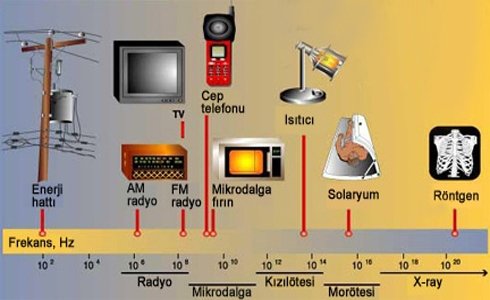 Çekirdek
ALFA (α)
GAMA (γ)
BETA (β)
Β-
(NEGATRON)
Β+
(POZİTRON)
RADYASYON IŞINLARIAlfa Parçacığı
Proton ve nötron fazlalığında (ağır radyoizotoplarca) yayılır

2 elektronunu yitirmiş 2He4 çekirdeğidir. +2 yüklüdür.

Magnetik alanda sapma gösterirler.

İyonlaştırma gücü en yüksek olan parçacıktır.

Penetrasyonu çok azdır. İnce bir kağıt parçası ile durdurulabilir. 

Bu nedenle cilde giremez, ancak inhalasyon yoluyla bulaşır.

Havadaki menzilleri 4-5 cm, Dokudaki ise µm civarındadır.

Hızları ~ 1.5-2.2x10-7 m/sn,  Enerjisi 4-9 Mev
Alfa Bozunumuαlfa bozunması yapan çekirdek, yapısından bir helyum (He) çekirdeğini dışarı fırlatır. Kütlesi 4 , ve atom numarası  2 azalır.
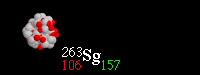 RADYASYON IŞINLARIBeta Parçacığı
NEGATRON (β-)                            POZİTRON (β+)
  (Nötron fazlalığında)                  (Proton fazlalığında)
RADYASYON IŞINLARIBeta Parçacığı
Negatron (β-) ve Pozitron (β+) olmak üzere iki türlüdür.

Yaklaşık ışık hızı {c=3x1010cm/sn (c ışık hızı)} ile hareket ederler (hız: 0.99 c)

Magnetik alanda sapma gösterirler

İyonlaştırma özellikleri daha azdır. 

1 MeV enerjili β dokuda 0.42 cm ilerler. Doku içinde absorbe olurlar. Vücut dışına yerleştirilen detektörler ile detekte edilmeleri oldukça zordur.

Penetrasyonu alfa’nın 100 katı, gama ışınından ise daha azdır.

Enerjileri 0.2-2 MeV arasıdır.
NEGATRON (Β-)
Çekirdekteki nötron fazlalığından dolayı yayınlanır.

Doğal radyoizotoplar tarafından yayınlanır.

Yapısındaki fazla nötronlar protona dönüşerek negatron (elektron) yayınlanır 

Atom numarası 1 artarken, atom ağırlığı değişmez (izobarik bozunma).

-1 değerliklidir.
n  →  p+ ,   β- + Gama + v- 
        
ZXA   →  Z+1XA + β- + Gama + v-

53I131 →  54Xe131 + β- + Gama + v-
  
 6C14   →  7N14  +  β- + Gama + v-
n   →     p+      β- +  v-                                                                                                     β- +  v- + Gama
Nötron protona dönüşürken enerjinin bir kısmı negatrona (elektrona) bir kısmı nötrinoya geçer. Kalan enerjide gama ışını olarak yayınlanır.

Pür beta yayıcılarda ise enerjinin hepsi negatrona ve nötrinoya verilir.

15P32   →   16S32 + β- + v- (nötrino)
Nötrino : çekirdeğin yapısında bulunur, bozunum esnasında salınır, 
yüksüz olup kütlesi hemen hemen sıfırdır.
Pozitron (β+)
Çekirdekteki Proton fazlalığından dolayı yayınlanır.
Yapısındaki fazla protonlar nötrona dönüşür

             
		pozitron                                         elektron
            yayınlayarak                               yakalayarak 


Atom numarası 1 azalır, atom ağırlığı değişmez.
+1 değerliklidir.
Proton fazlalığı
  p    →    n ,  β+ + v + Gama
    ZXA   →  Z-1XA + β+ + v + Gama
   7N12    →        6C12 + β+ + v + Gama
 17Cl32   →       16S32 + β+ + v + Gama
     9F18      →        8O18 + β+ + v + Gama
Elektron Yakalama
Proton fazlalığı olan  çekirdek 
K yada L Yörüngesinden  bir 
elektron yakalayarak proton 
sayısını 1 azaltıp nötron 
sayısını 1 arttırır.  Elektronlar
yeniden düzenlenmeye girer ve
ikincil fotonlar ( X ve γ) yayınlanır.
elektron
x-Işını
Proton + elektron→ nötron 
p+ + e-                          n,  enerji
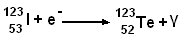 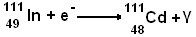 Elektron Yakalama
53I125                 52Te125   + Gama   35.5 keV


                                                                     
						     
                                                                       Gama (135-167 keV)
                                                                          (% 10.6)

    81Tl201          80Hg201   +   Enerji 
                                                                           
						        X-Işını (69-83 keV)                                                                                         
                                                                             (%88)
Elektron Yakalama
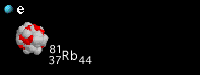 ß+ bozunmasına alternatiftir
GAMA IŞINI
Yüksek Enerjilidir (1-3 MeV)

Işık hızı ile hareket ederler (3x1010 cm/sn)

Çekirdekte alfa ve betadan sonra yayınlanır 

İzomerik geçiş esnasında yayınlanırlar

Çekirdekten yayınlanırken atom ağırlığı ve nötron sayısı değişmez

Yüksüzdür, magnetik alanda sapma göstermezler

Penetrasyonu çok fazla, iyonizasyonu azdır

Ancak belirli kalınlıktaki kurşun tarafından durdurulabilir

Boşlukta düz bir çizgi boyunca yayılır

Geçtikteki ortama enerji transfer eder.
Gama Bozunumu
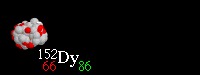 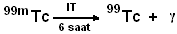 X-IŞINI
Gama ışını özelliklerini taşır
Elektromagnetik dalga yapısındadır
Magnetik alanda sapma göstermez
Gama ışınından en önemli farkı; gama ışını çekirdekten, X-Işını yörüngelerden yayınlanır
Enerjileri X ışını için 1 MeV, Gama ışını için 1-3 MeV civarındadır.
Radyasyonun Madde İle Etkileşmesi
RADYASYONUN MADDE İLE ETKİLEŞMESİ
Yüklü Partiküllerin                           Fotonların
    etkileşmesi                  		      etkileşmesi
(alfa,negatron,pozitron)                    (X ve gama)
ALFA PARÇACIĞININ MADDE İLE ETKİLEŞMESİ
İyonizasyon                   Eksitasyon
ALFA PARÇACIĞININ MADDE İLE ETKİLEŞMESİ
Alfa parçacığı +2 yüklü olduğundan dolayı elektriksel olarak nötral olmak için 2 elektron almayı amaçlar. Atomlardan elektron koparır. 

Eğer elektronu koparabilecek kadar enerji verilmemişse eksitasyon oluşur ve elektron aldığı kadar enerjiyi X ışını ile geri vererek eski (taban) durumuna geri döner. 

Elektronu koparacak kadar enerji verilmişse iyonizasyon oluşur. 

İyonizasyon sonucu atom (+), koparılan elektron ise (-) olmak üzere iyon çifti oluştururlar. Alfa parçacığı tüm enerjisini kaybedene kadar bu şekilde etkileşmeye devam eder.
ALFA PARÇACIĞININ MADDE İLE ETKİLEŞMESİ
Alfa 
Parçacığı
+
+
Elektron
+
NEGATRONUN (β-) MADDE İLE ETKİLEŞMESİ
İyonizasyon                           Eksitasyon                          Bremsstrahlung
Alfa parçacığı gibi iyonizasyon ve eksitasyon oluşturur. 
Beta hafif ve negatif yüklü olduğu için, yörüngelerle etkileşmede büyük sapmaya uğrar ve elastik çarpışma oluşturur. 
Hızından dolayı enerjisini elektrona aktararak onu yörüngesinden koparır. 
Çarpışmadan sonra hangisinin gelen hangisinin çarpılan elektron olduğu anlaşılamaz. 
Negatron  tüm  enerjisini kaybedene kadar devam eder
(β-) PARÇACIĞININ MADDE İLE ETKİLEŞMESİ
(β-)
Elektron
Elektron
Bremsstrahlung (Frenleme Işını)
(β-)
X-Işını
Enerjisi daha fazla olan negatron çekirdeğin yakınından geçerken kuvvetli çekim alanının etkisiyle yavaşlar. 
Enerji kaybeden parçacık doğrultusunu değiştirerek yoluna devam ederken enerji X-Işını (Frenleme ışını) şeklinde dışarı atılır.
Röntgen tüplerinde X ışını elde etme yöntemidir.
+
(β-)
Bremsstrahlung
Radyoloji de X-Işını tüplerinde yapay olarak oluşturulur. Negatron yerine elektron kullanılır.

I131 gibi betalarının yanında gamaları da olan radyoizotoplar doğrudan kurşun içine konulduklarında Bremsstrahlung oluştururlar. Bu da maruz kalınan radyasyon riskini artırır.    

Bremsstrahlung’tan korunmak için kurşun içini plastik, kauçuk gibi atom numarası düşük olan materyal ile kaplamak gereklidir.
X-IŞINI
BREMSSTRAHLUNG                        Karakteristik X ışını 
      (FRENLEME IŞINI)                                     (Yörünge)
     (Çekirdek Yakını)
Erim Uzaklığı : Bir parçacığın enerjisinin tümünü kaybedinceye kadar aldığı yoldur.

Erim Uzaklığı = Enerji/LET

Spesifik İyonizasyon (SI) : Bir parçacığın aldığı yol boyunca her birimde oluşturulan iyon çifti sayısıdır. 

Kütle ve yük arttıkça artar, hız arttıkça azalır.

 LET (Lineer Enerji Transferi) : Bir parçacığın aldığı yol boyunca  her birimde iyonizasyon için aktardığı enerji miktarıdır. 

LET = SI x  Her iyon çifti oluşumunda kaybedilen enerji
ÖRNEK
Alfa ve Beta parçacığı her iyon çifti oluşturmada 34 eV enerji kaybeder.

	1 MeV alfa 1 cm havada 60.000 iyon çifti  (SI) 
	1 MeV beta 1 cm havada 45 iyon çifti       (SI)

LET ? ve Erim Uzaklığı ?

Alfa için: LET = 60.000x34 = 2.04 MeV/cm (hava)     
               Erim Uzaklığı = 1/ 2.04 = 0.49 cm (hava)

Beta için: LET=45x34=1530eV = 0.00153 MeV
                Erim Uzaklığı =1/0.00153 = 653 cm (hava)
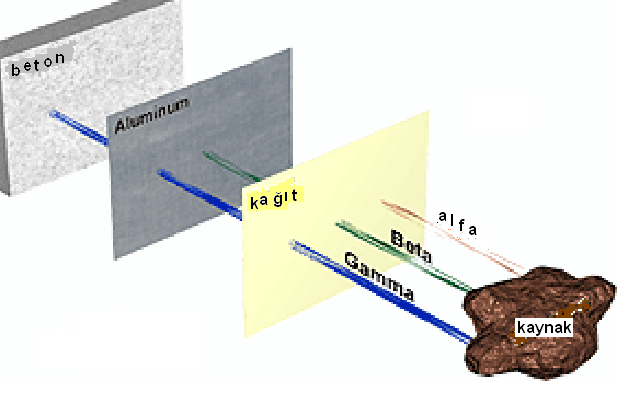 POZİTRONUN (β+) MADDE İLE ETKİLEŞMESİ
İyonizasyon   Eksitasyon   Bremsstrahlung    Anhilasyon
Pozitronların madde ile etkileşmesinde çoğunlukla anhilasyon olayı meydana  gelir.

(+) yüklü pozitron (-) yüklü bir elektronun çarpışması    sonucunda kinetik enerjilerini tamamen kaybederek her iki kütlenin de tamamen yok olmalarıdır. Sonuçta zıt yönde (180°) iki tane 511 keV lik gama ışını salınır.

Bu olay Nükleer Tıpta Pozitron Emisyon Tomografi (PET) cihazında kullanılmaktadır.
ANHİLASYON OLAYI
Foton (511 keV)
Elektron
Pozitron
+
-
Foton (511 keV)
FOTONLARIN MADDE İLE ETKİLEŞMESİ
Fotoelektrik olay               Compton olayı            Çift oluşum
    (≈100 kev)                      (>100 kev)                (≥1.02 Mev)
FOTOELEKTRİK OLAY
Gelen foton tüm enerjisini K yörünge elektronlarından birine aktararak onu fotoelektron olarak yörüngesinden fırlatır. 

Yörünge elektronları tekrar düzenlemeye girer ve X-Işını salınımı veya Auger elektron olayı oluşur.

Gelen fotonun enerjisi elektronun bağlanma enerjisinden büyük olmalıdır.
		Fotoelektron = Gelen Foton – Elektronun Bağlanma  
                  Enerjisi             Enerjisi                 Enerjisi 

Auger elektronu: Etkileşim sonrası ortaya çıkan X ışını ya da iç tabaka boşluğunu doldurmak üzere göçen dış tabaka elektronu başka bir elektrona çarparak onu yörüngesinden fırlatırsa bu elektrona Auger elektronu denir.  (In-111’de tedavi amaçlı – mesafe:10-25μm)
FOTOELEKTRİK OLAY
Fotoelektron
Gama
X-Işını
COMPTON OLAYI
Enerjisi daha fazla olan foton, atomun dış yörünge elektronlarından birine enerjisinin bir kısmını aktararak onu fırlatır. kendisi de azalmış enerjisiyle bir açı altında saçılır.
 
Fırlayan bu elektrona compton elektronu  denir.
Compton 
Elektron
Gelen Foton
Saçılan
Foton
+
COMPTON OLAYI
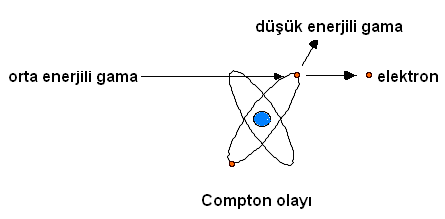 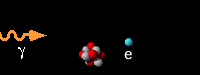 ÇİFT OLUŞUM
Çift oluşumda önce enerji maddeye sonra madde enerjiye dönüşür. 

Yüksek enerjili en az 1.02 MeV lik  foton çekirdek alanından geçerken  bir (+) bir de (-) elektrona ayrılır. Bu ayrılma ile enerji maddeye dönüşür.

(-) elektron beta ışını gibi madde ile etkileşir. 

(+) elektron ise kısa bir zamanda (-) elektronla birleşerek bu kez de yok olma olayı meydana gelir.

Madde enerjiye dönüşmüş olur.
Foton(1.02 MeV)
+
0.511 MeV
foton
Elektron
Pozitif 
Elektron
Negatif
Elektron
0.511 MeV
foton
ÇİFT OLUŞUMU
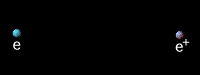